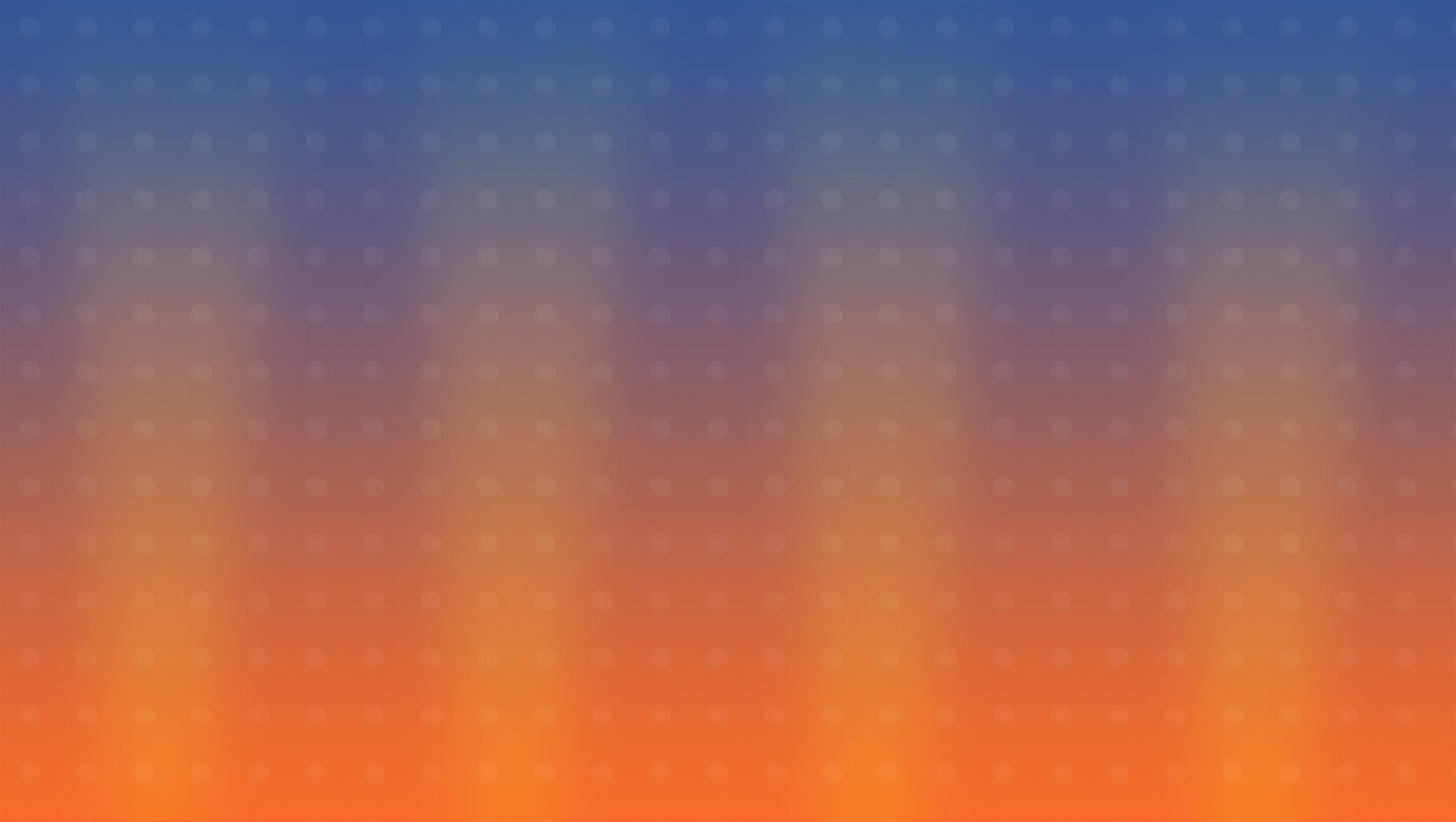 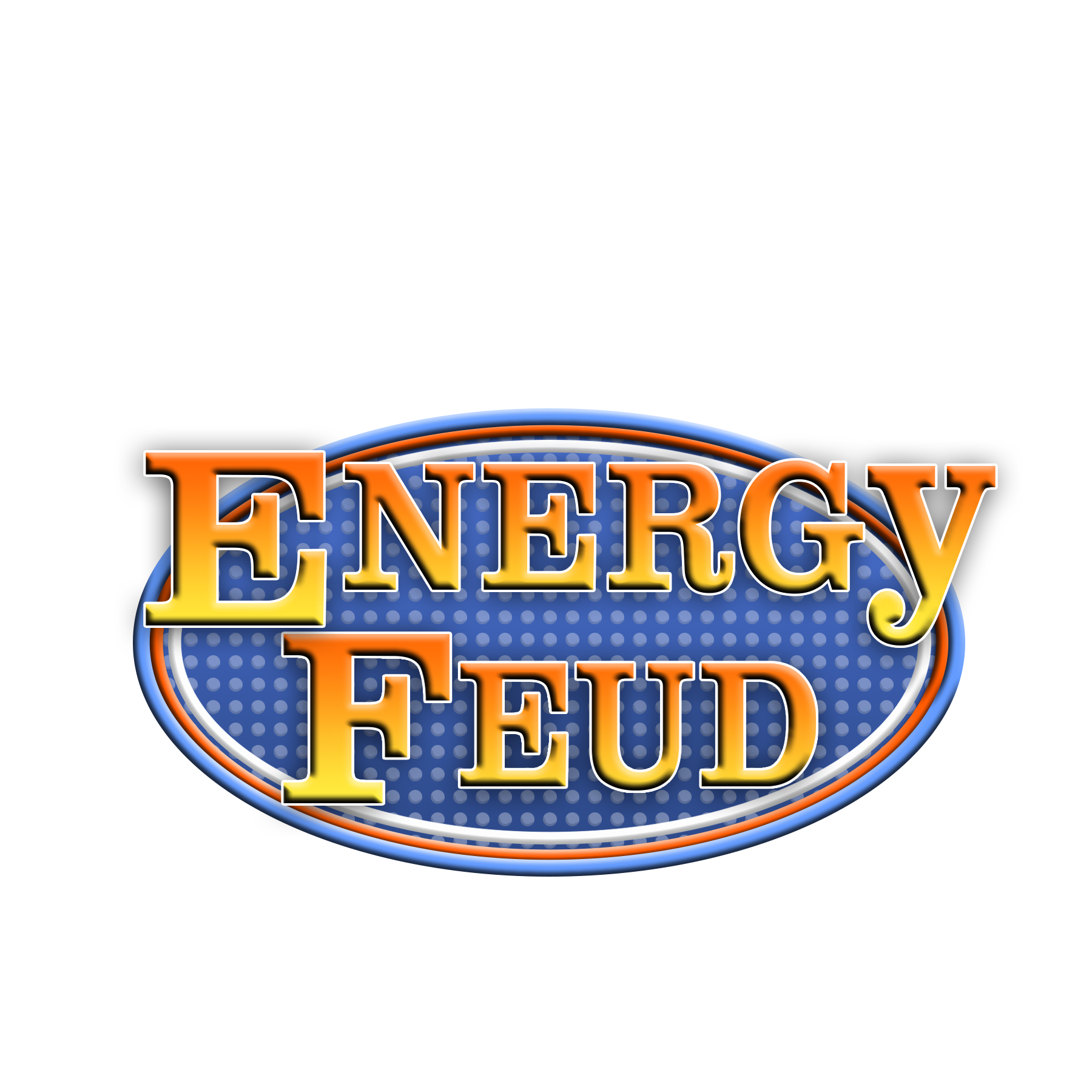 To edit slides:
Duplicate the template slide with the appropriate number of answers
Add question at the top
Add answer to each text box over the light blue box
NOTE: Duplicate slides to preserve the imbedded animations and sounds

To play game:
Print slides (including answers) to confirm and locate correct answer
During presentation, click on correct answer or click on the “X” that’s camoflaged, but visible in the lower left hand corner of slide
Use arrows or click to move to next slide
NOTE: Clicking on an answer box twice moves to the next question slide -- Only click on a box ONCE! --
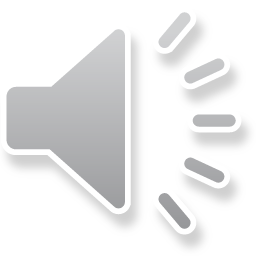 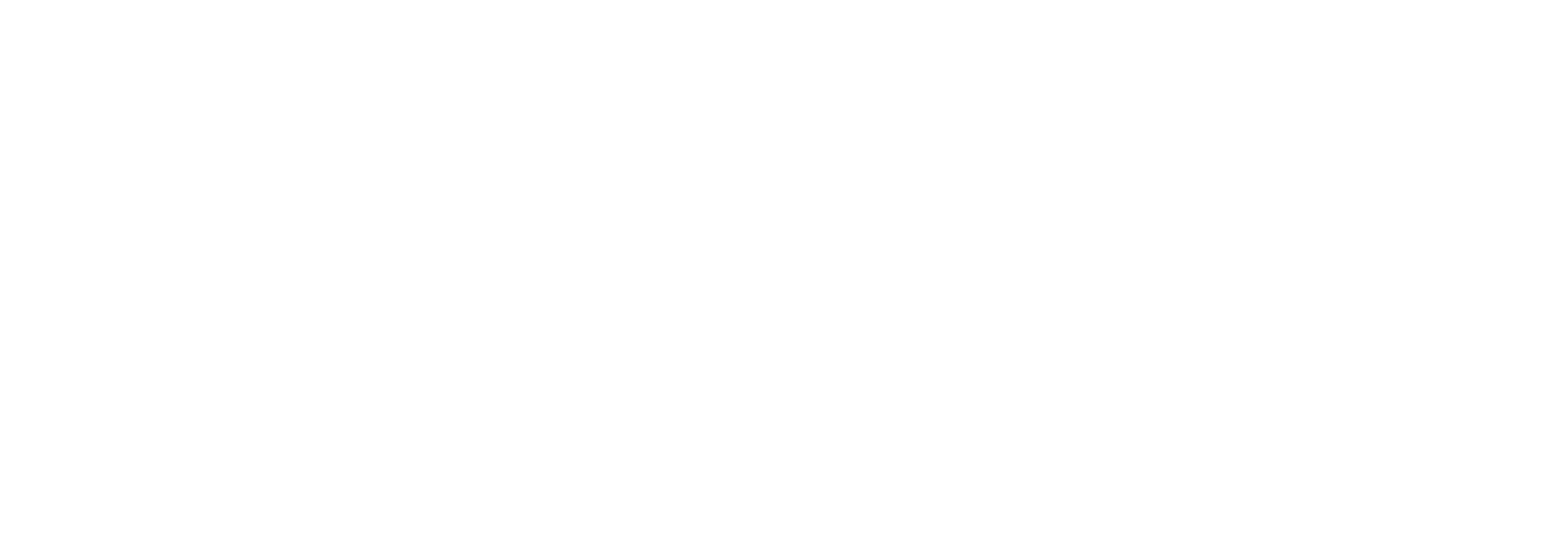 energycoalition.org
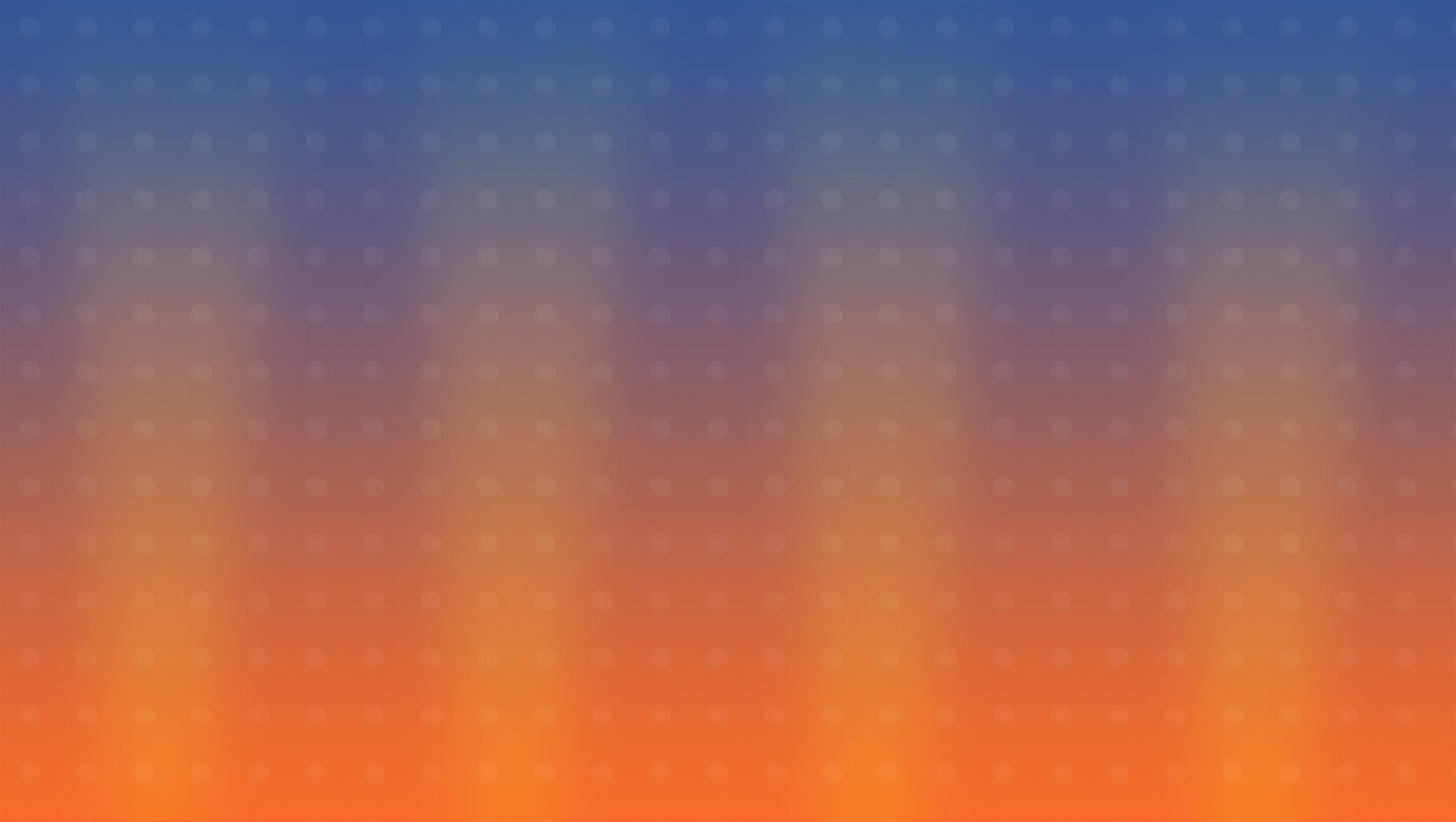 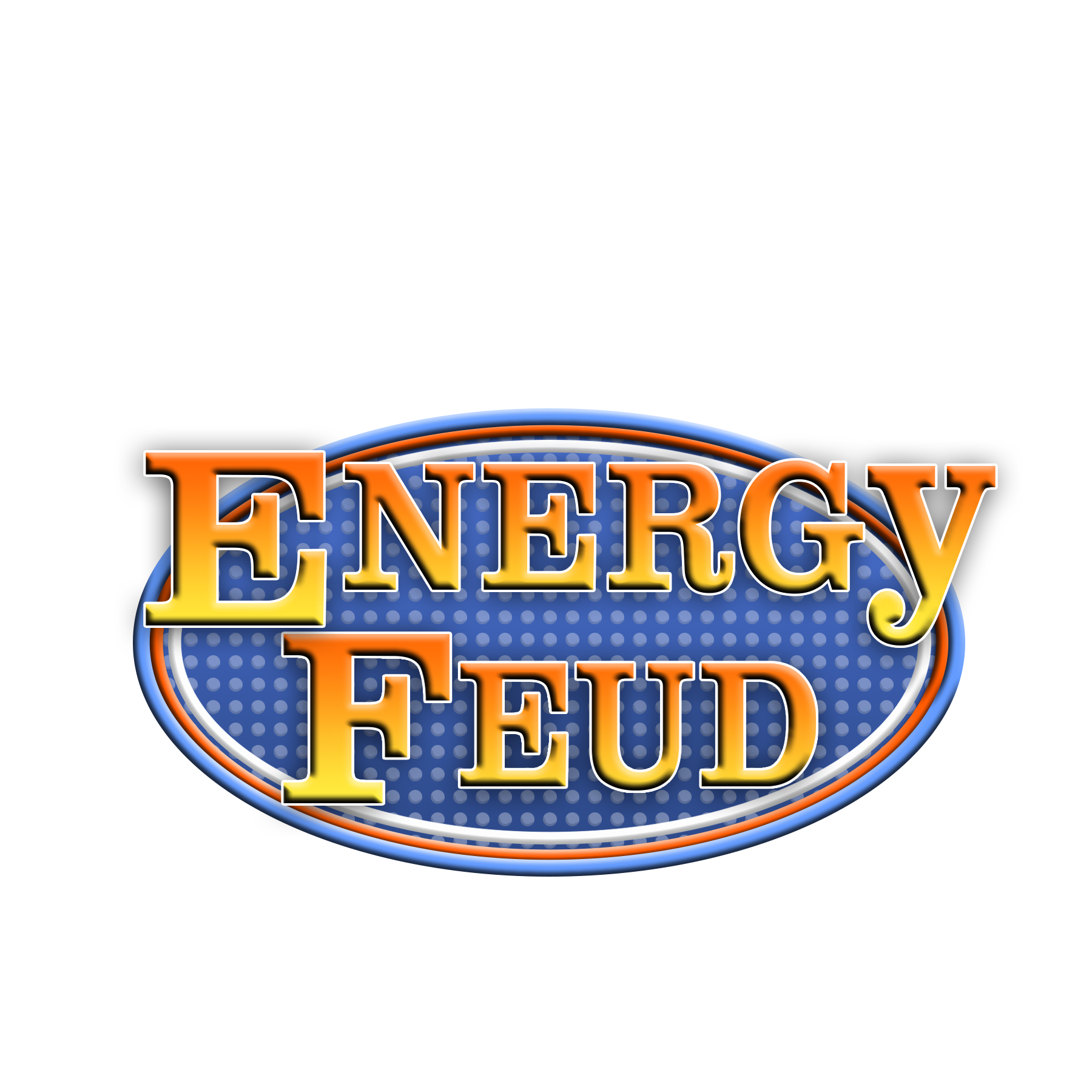 Energy Feud is a friendly competition between 3 teams of Energy Efficiency Leaders! Teams will take a shot at answering as many concealed answers as possible correctly within an allotted timeframe and earn points! Questions are NOT based on 100 person surveys but on research, studies, and our own EE knowledge. May the most knowledgeable Team win!!!
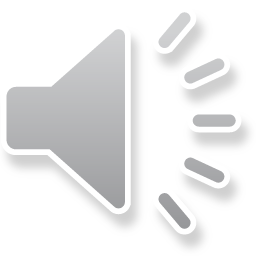 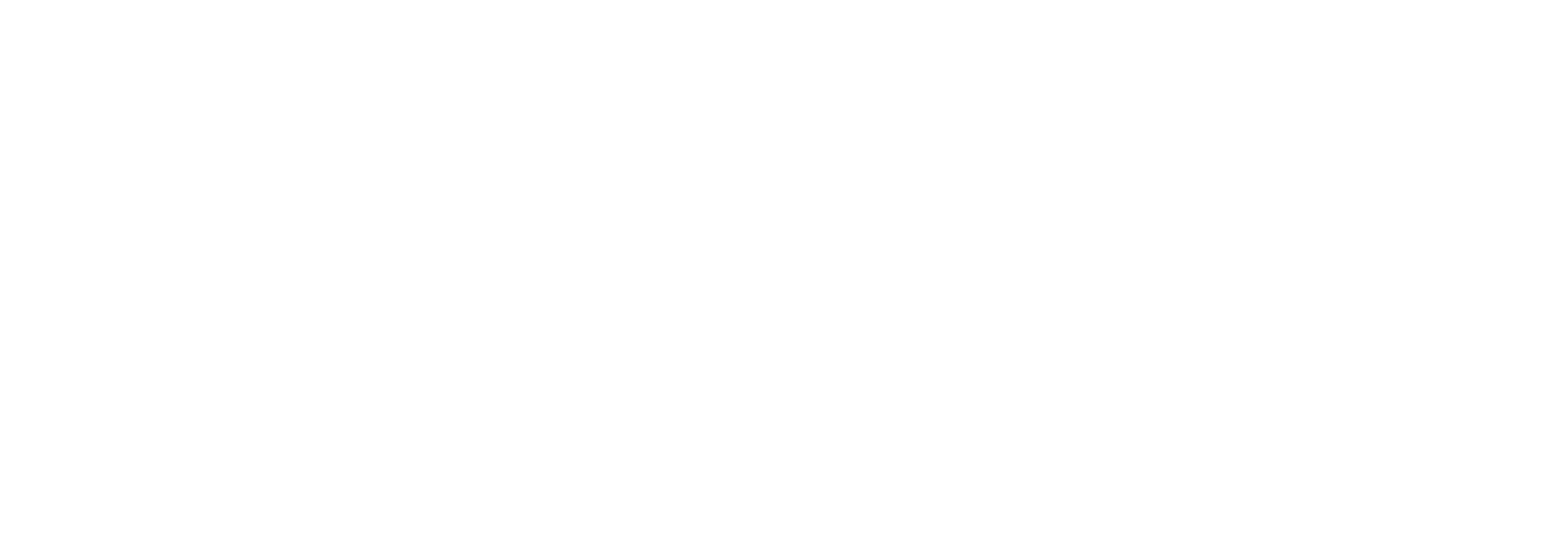 energycoalition.org
According to the U.S. Department of Energy (DOE), the top 8 energy intensive appliances in residential households are:
Desktop Computer
Water Heater
Television
Clothes Dryer
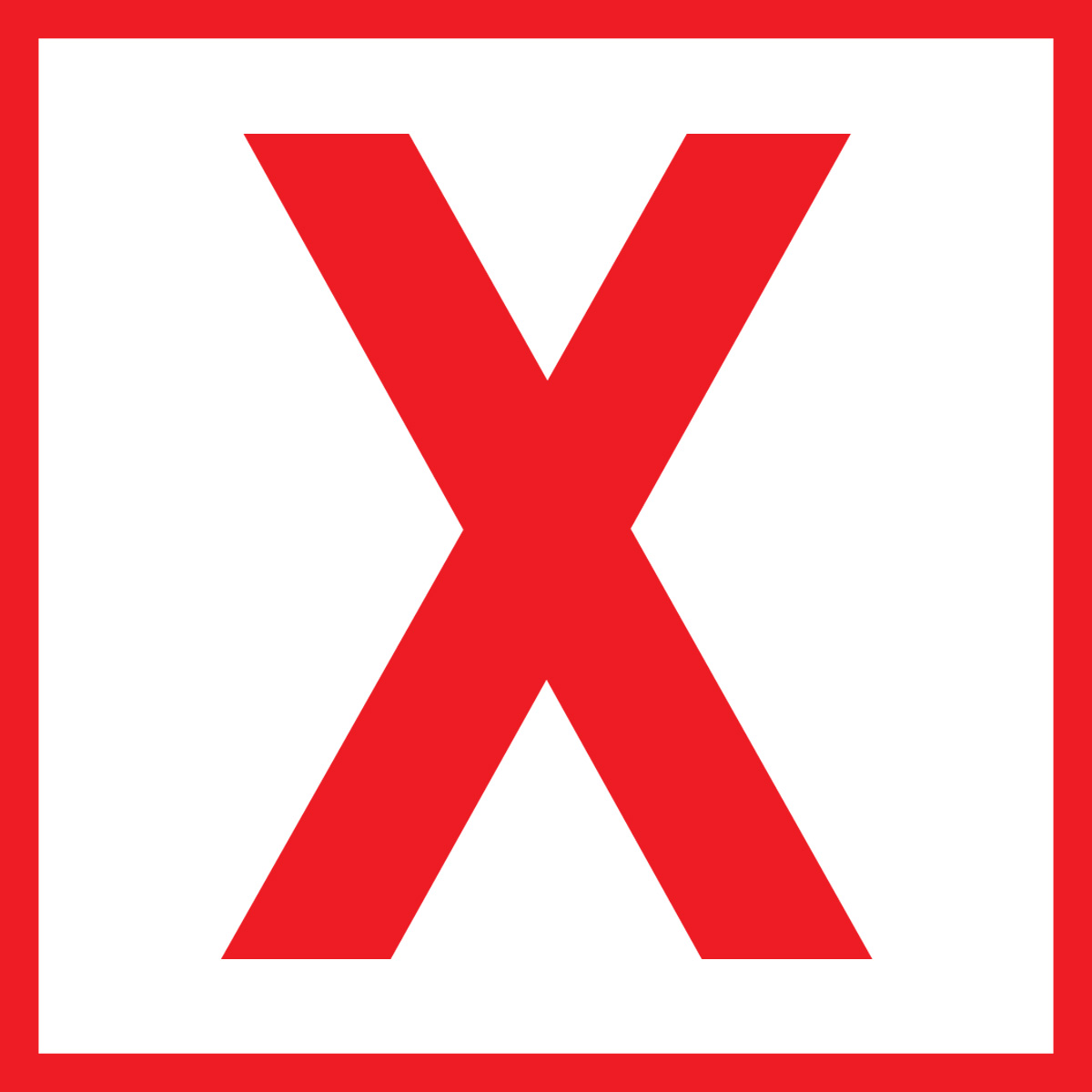 Pool Pump
Microwave
Refrigerator/Freezer
Dishwasher
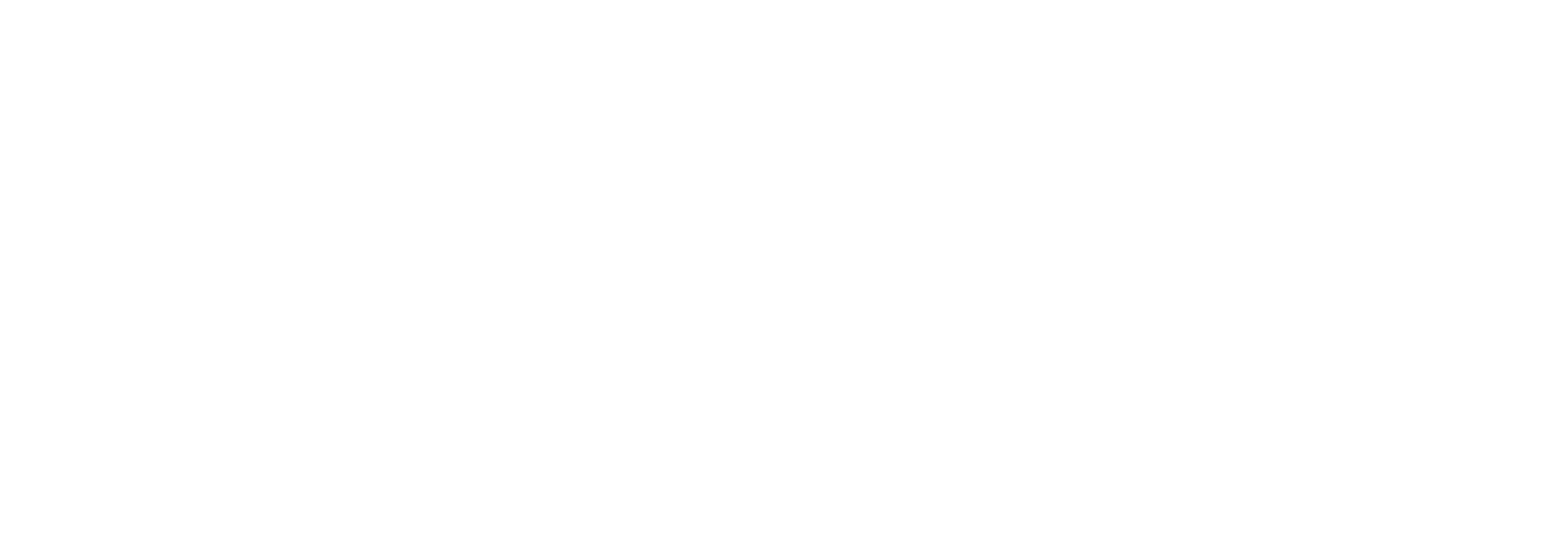 California’s top 6 electricity generating resources are:
Coal
Natural Gas
Geothermal
Hydroelectric
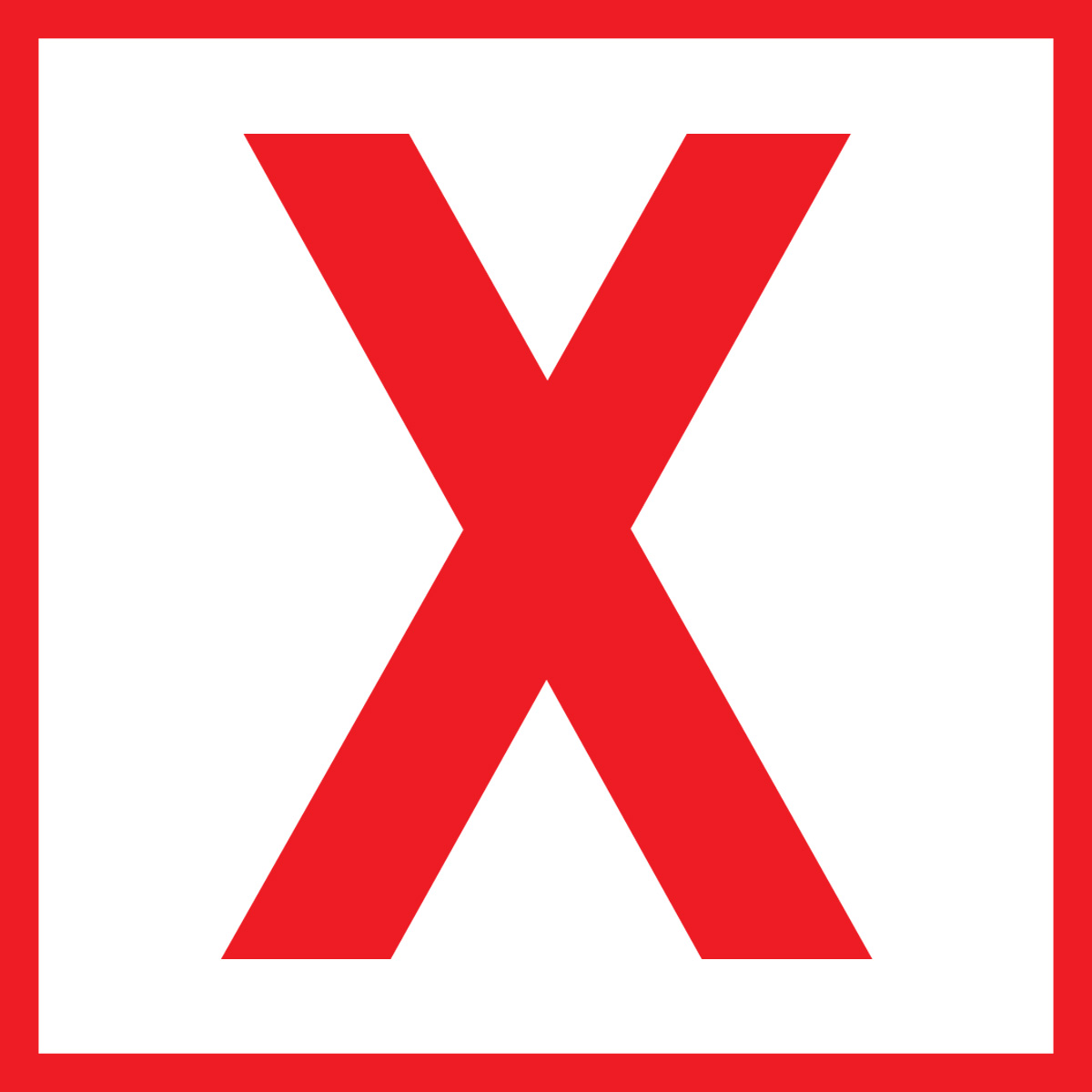 Nuclear
Wind
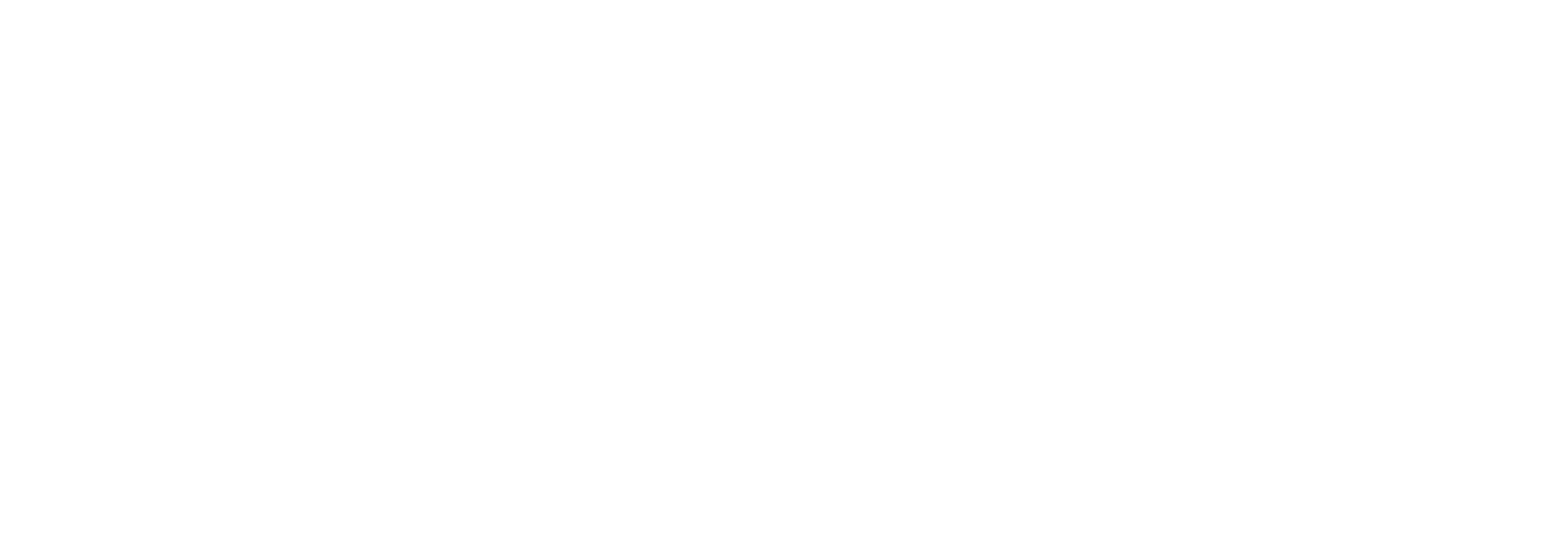 Question
Text
Text
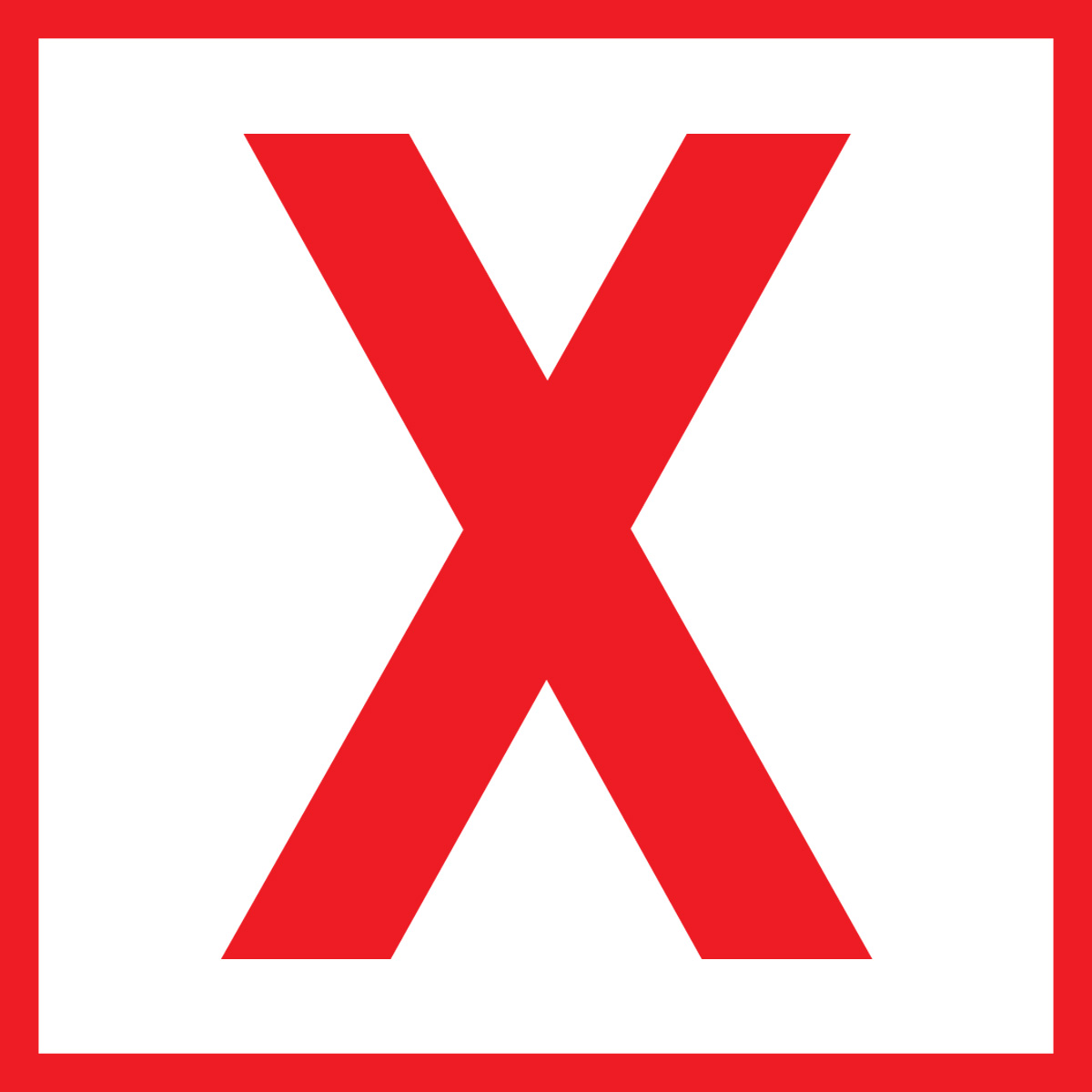 Text
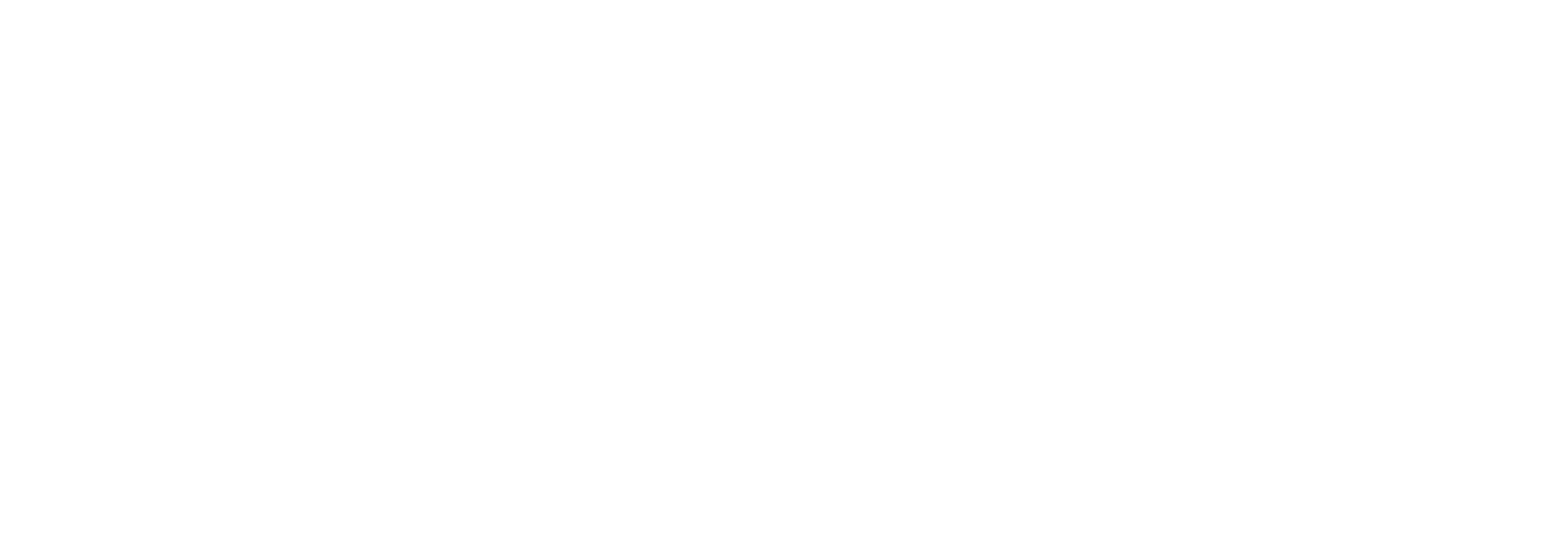 Question
Text
Text
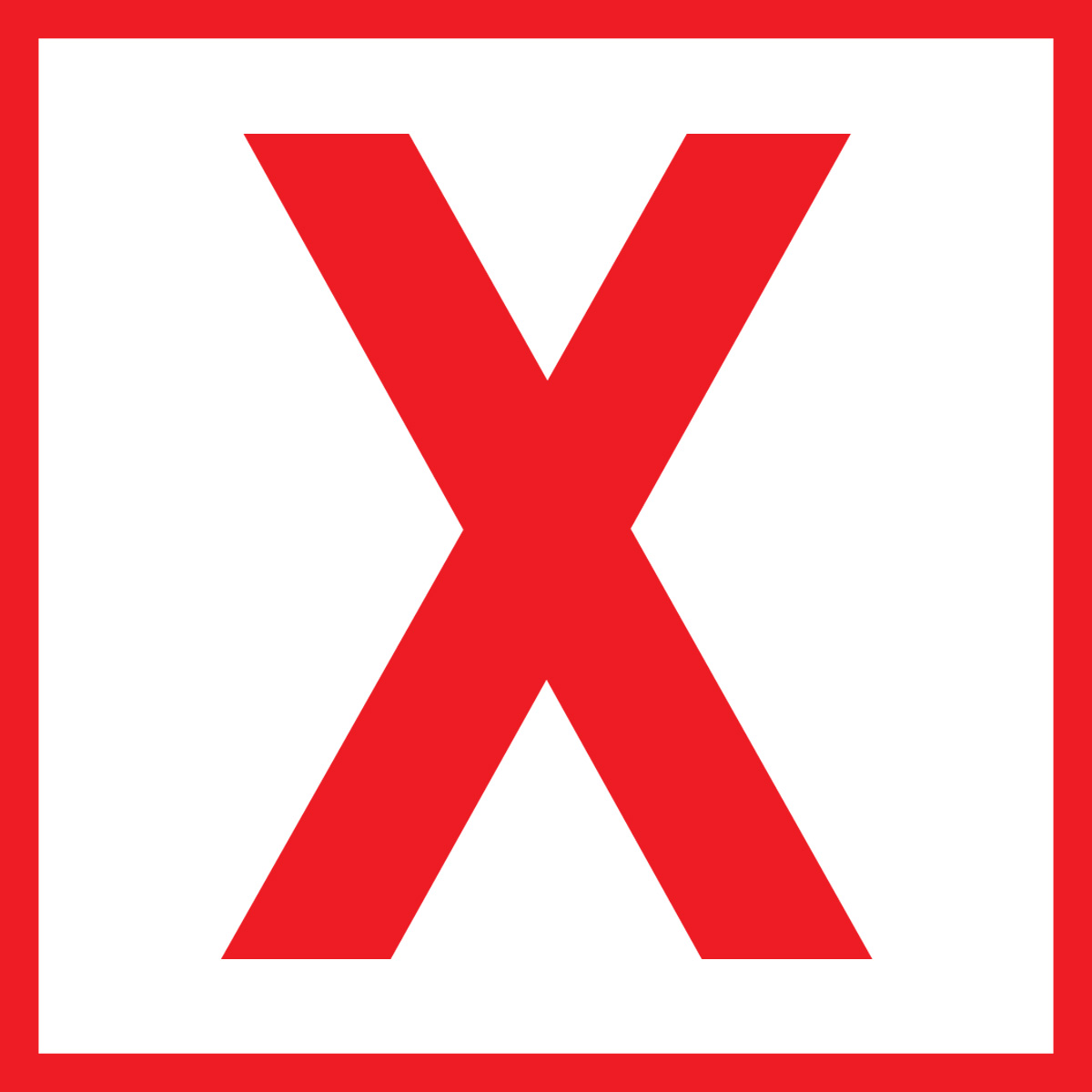 Text
Text
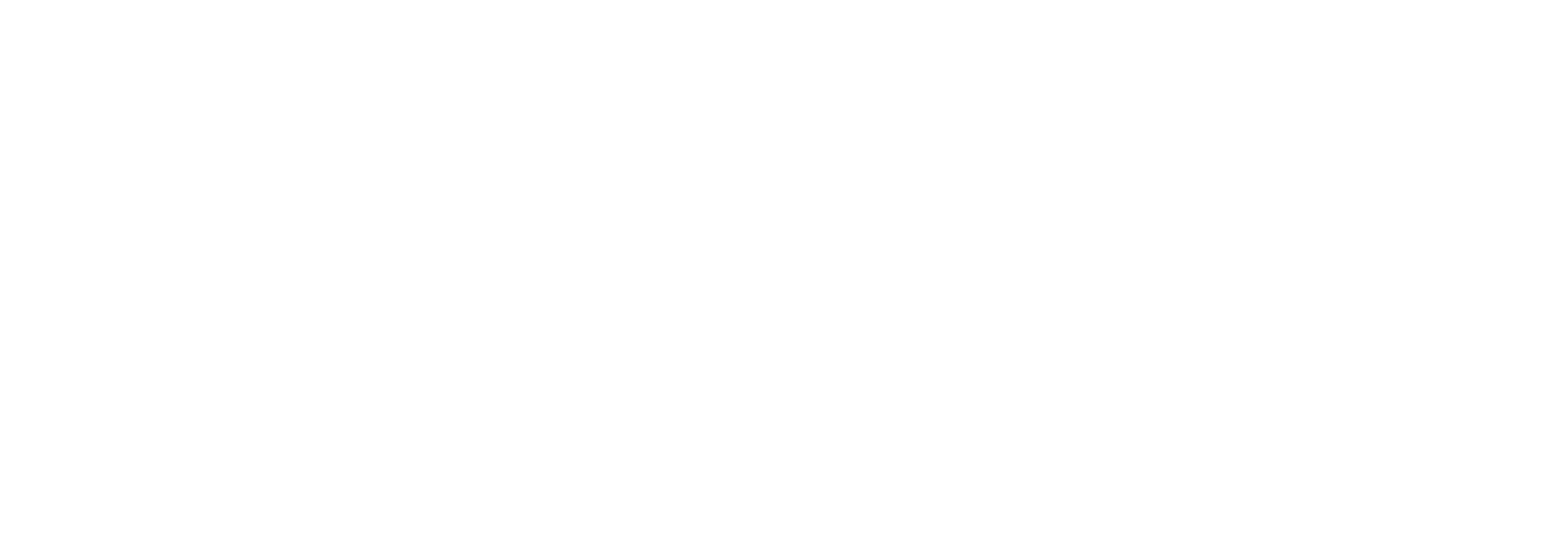 Question
Text
Text
Text
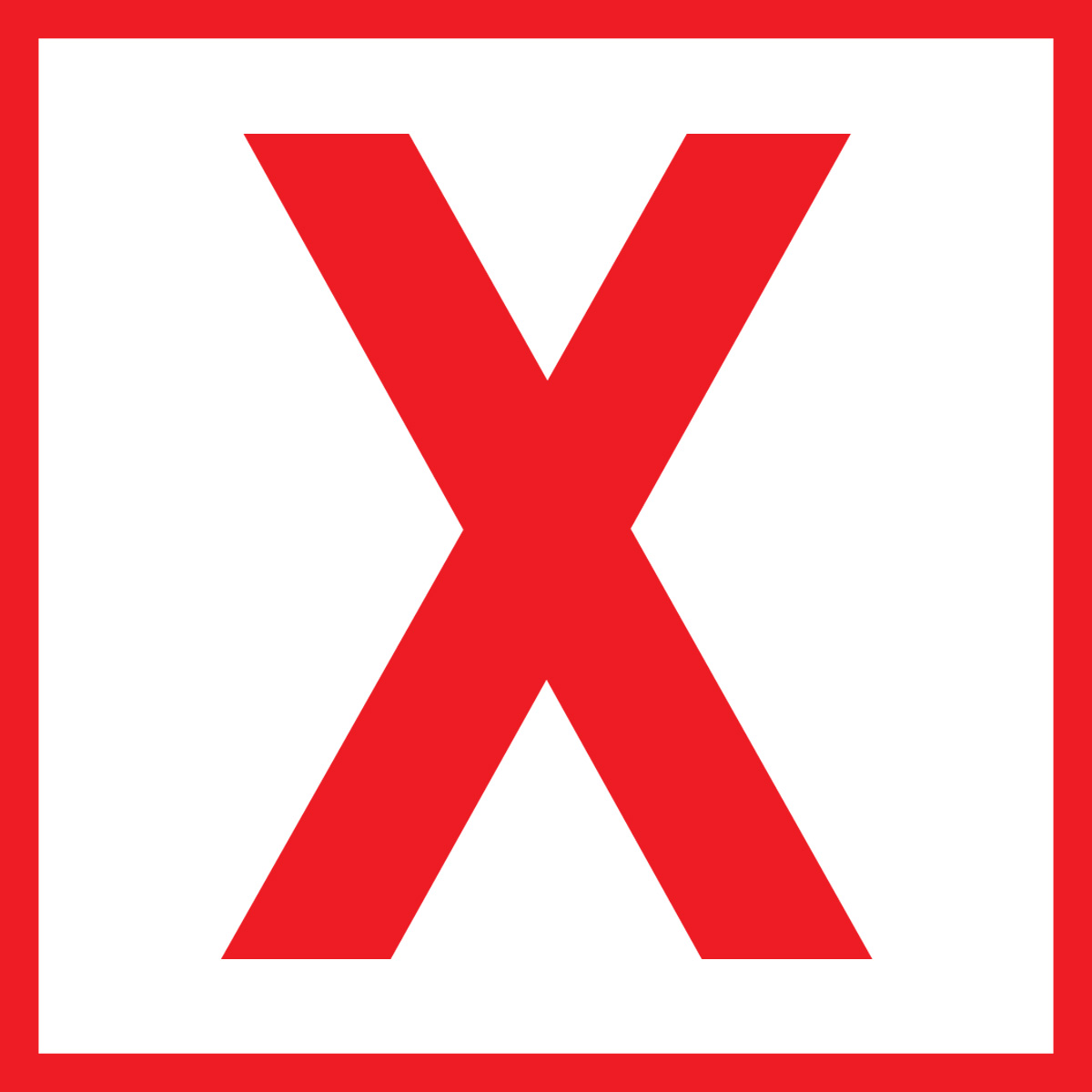 Text
Text
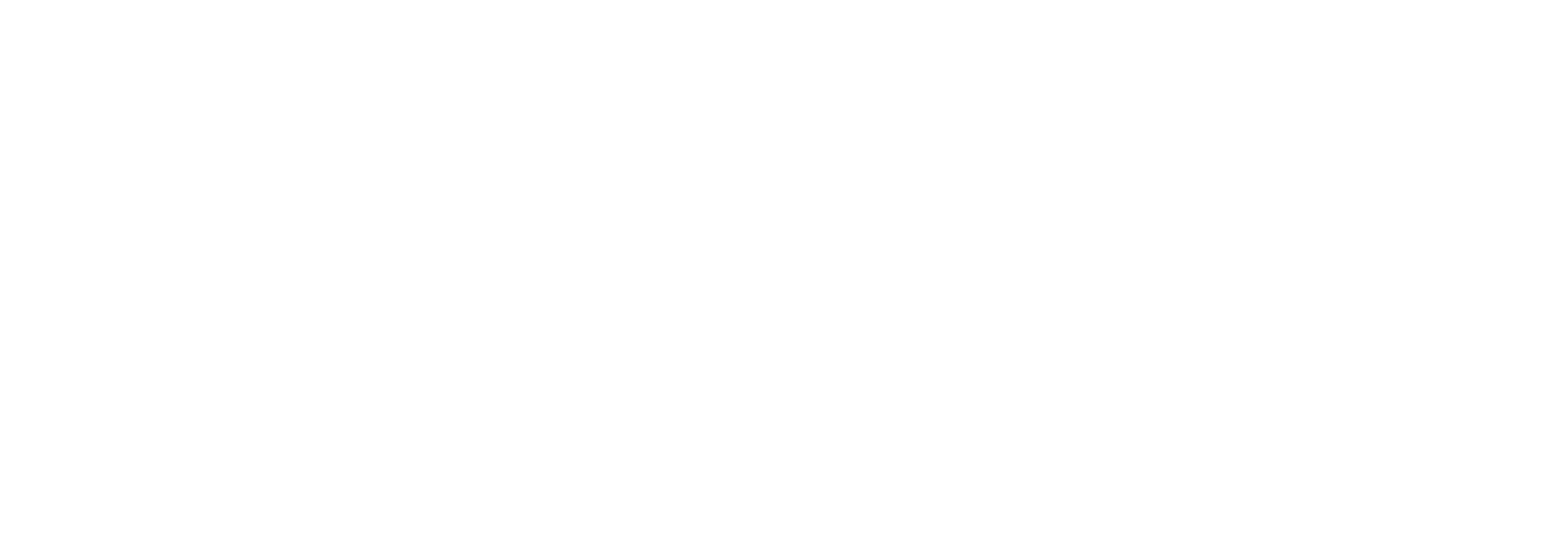 Question
Text
Text
Text
Text
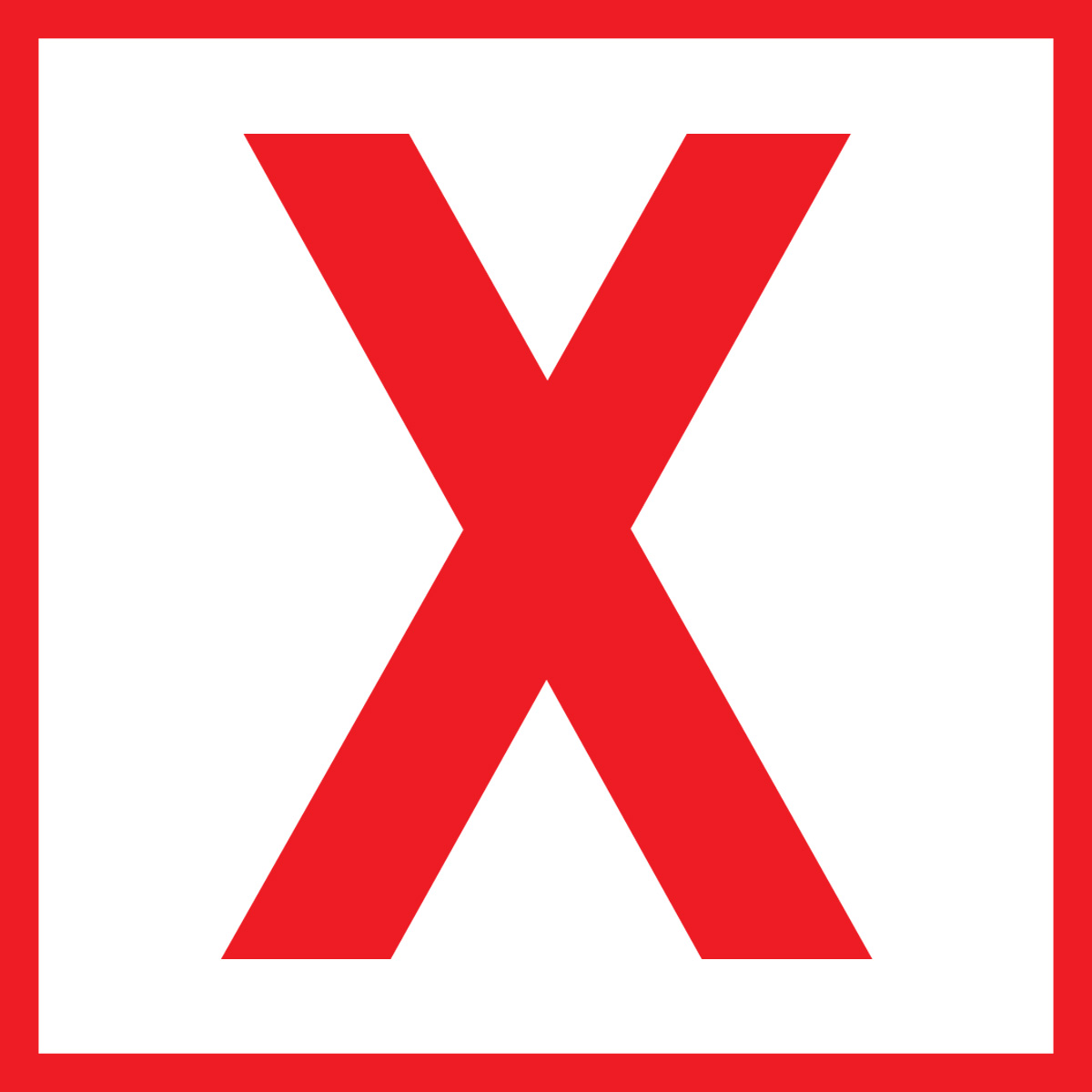 Text
Text
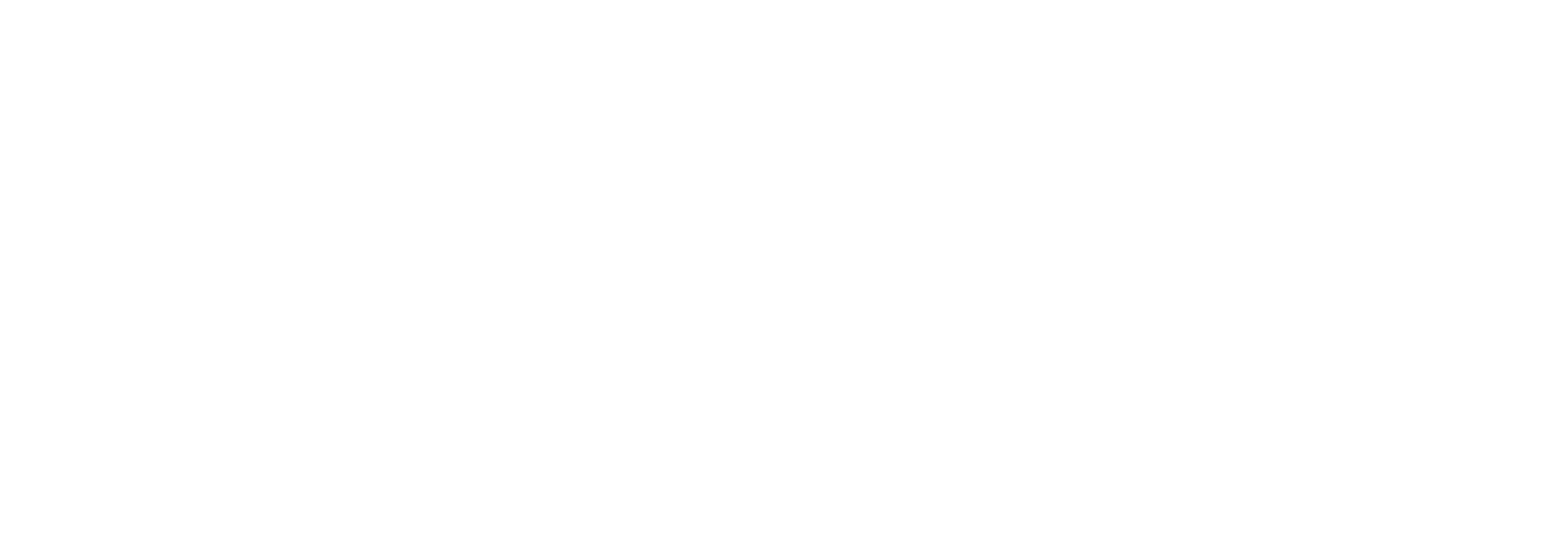 Question
Text
Text
Text
Text
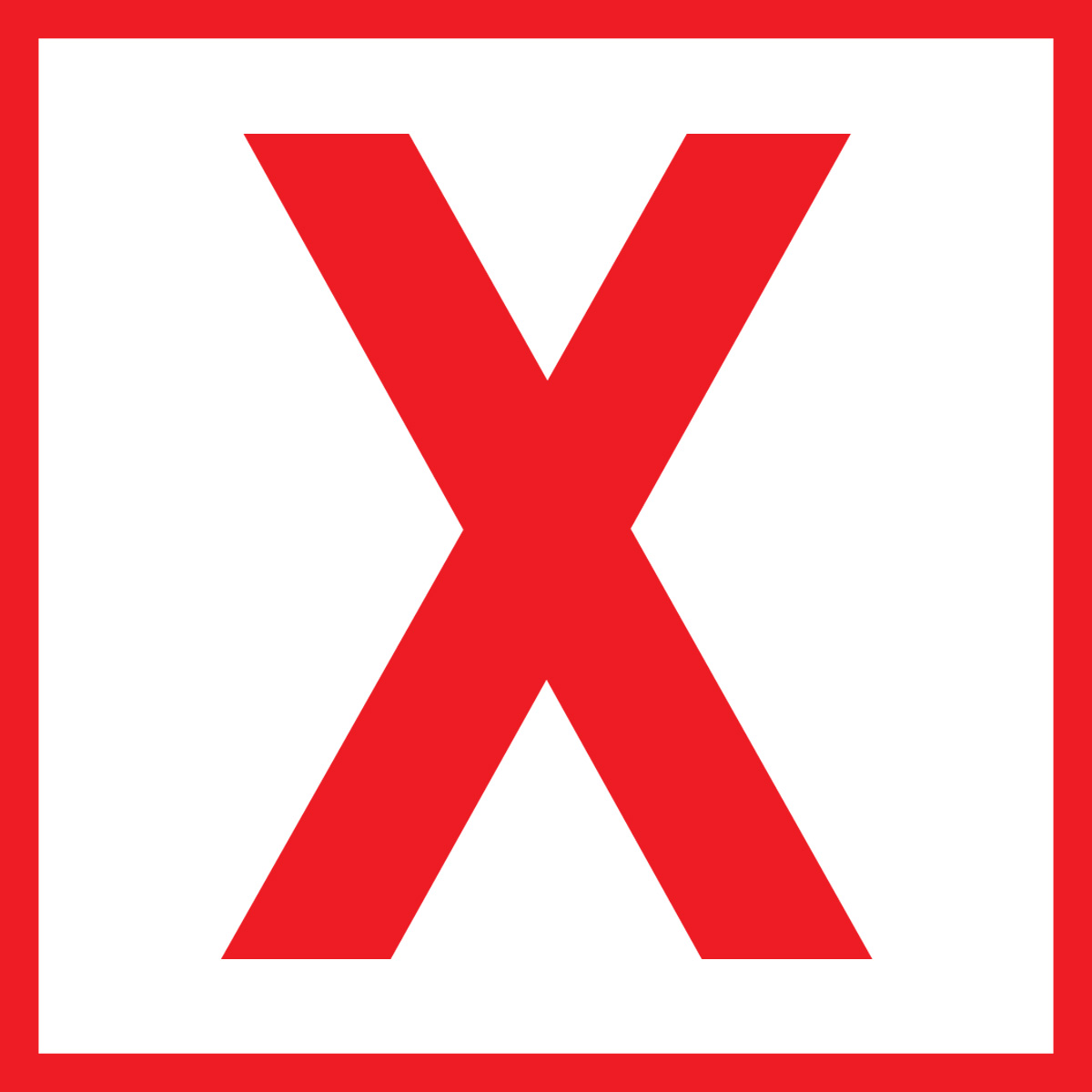 Text
Text
Text
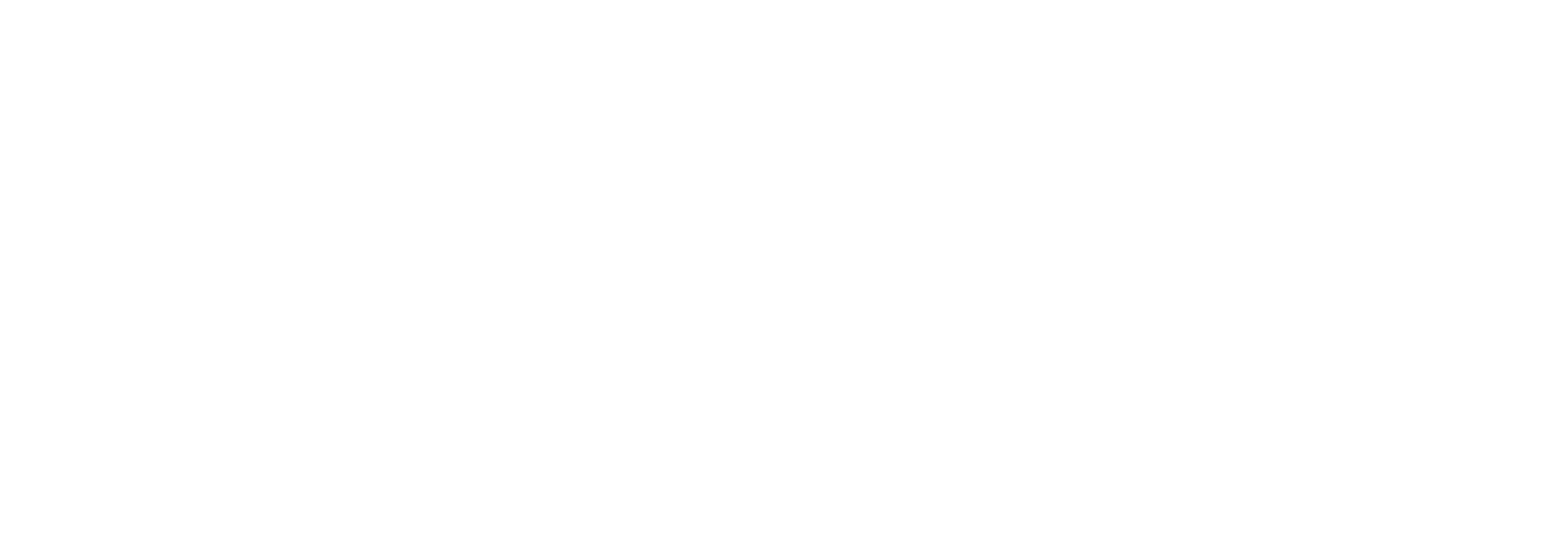 Question
Text
Text
Text
Text
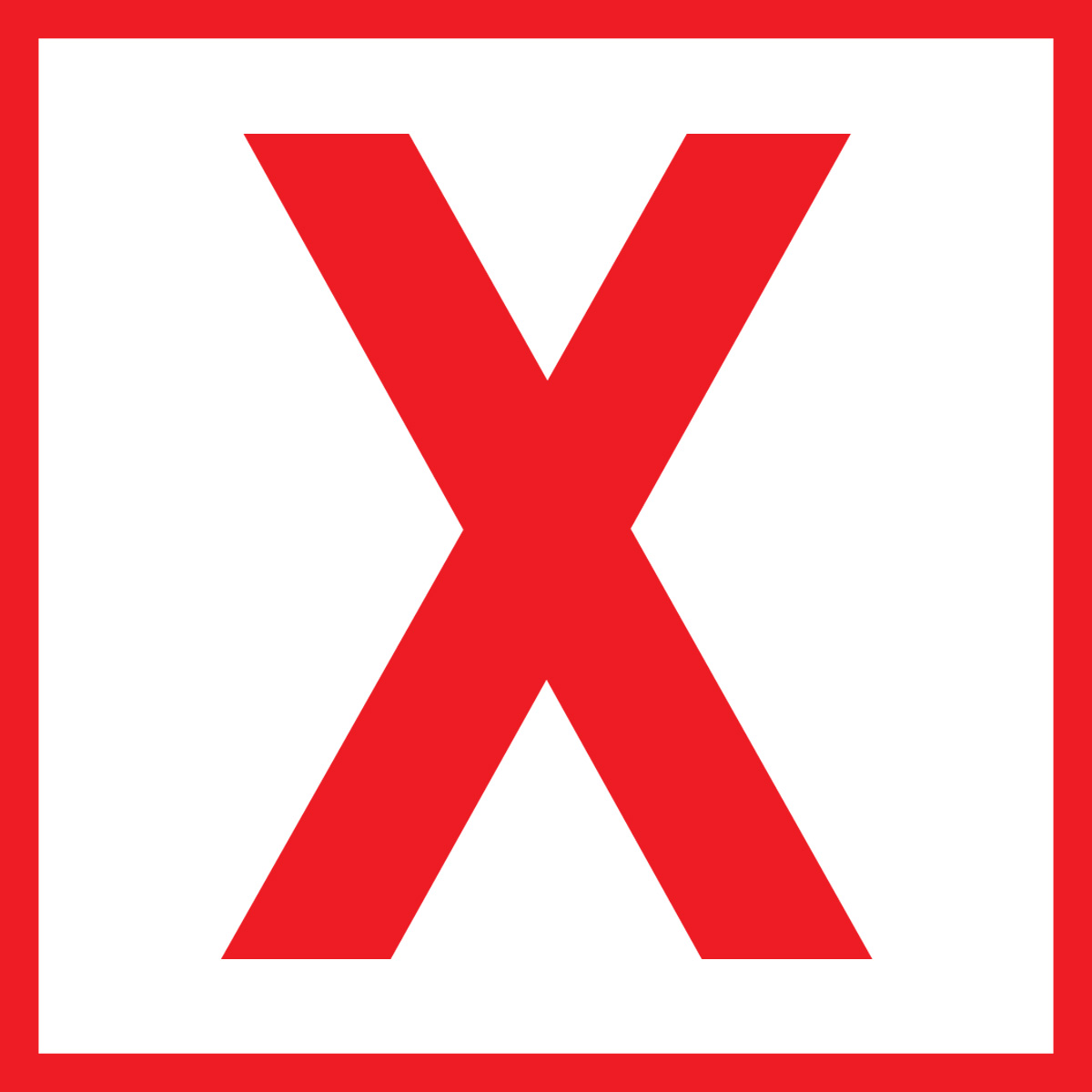 Text
Text
Text
Text
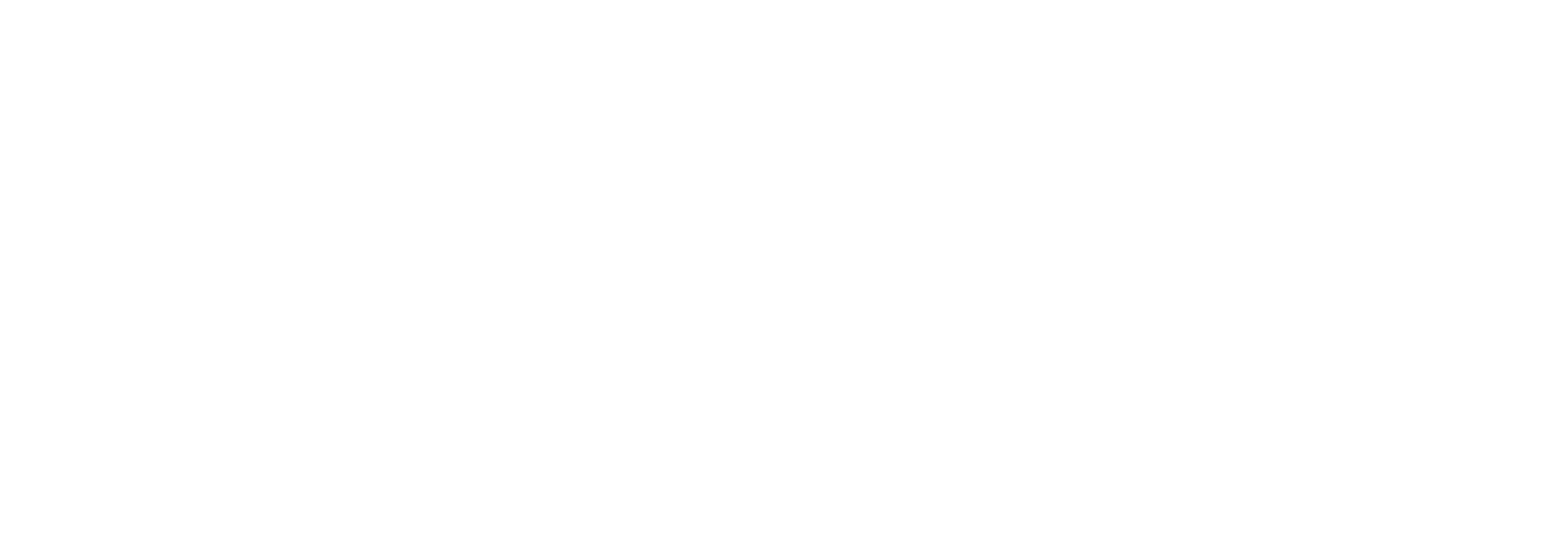